République Algérienne Démocratique et Populaire Ministère de l’Enseignement Supérieur et de la Recherche ScientifiqueUniversité A.MIRA-BEJAIAFaculté des Lettres et des Langues Département de français
Module d’enseignement :Sémiologie 
               Elaboré par  ABADI D. 
                  Présenté par BELLIL K.

        Public ciblé : Master I. Sciences du langage G1
      
2023/2024
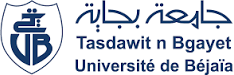 Exercice :
	Quelle est la fonction du texte dans les différentes aux images ci-dessous.
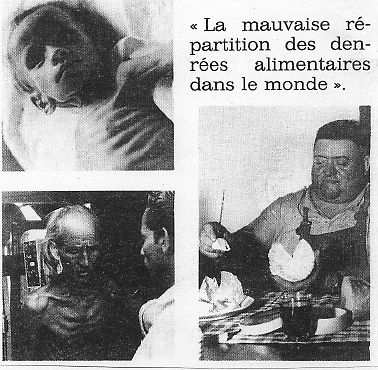 Les signes plastiques non spécifiques : 
	
	Dans cette première catégorie de signes, Martine Joly met la couleur, la lumière et l’éclairage. Ce sont les signes qui ne sont pas spécifiques aux messages visuels.
La couleur : 
	On distingue souvent entre le vocabulaire des couleurs, leur symbolisme et leurs effets psychologiques. Du point de vue de leur vocabulaire, on reconnaît la différence entre certaines couleurs dites chaudes, appelées aussi couleurs « solaires » comme le rouge, le jaune, l’ocre, et des couleurs froides dites couleurs célestes ou aquatiques comme le bleu, le vert. Sur le plan symbolique, les couleurs sont parlantes et leurs significations sont différentes d’une société à l’autre. Par associations implicites ou explicites, on leur attribue des valeurs qui ont le plus souvent des relations avec leur usage symbolique.
Si la signification des couleurs varie d'une société à l'autre, voire même à l'intérieur d'une même société, il reste par conséquent difficile d'établir une grille absolue d'interprétation. De ce fait, il n y’ a : «pas de grille absolue d'interprétation des couleurs, mais de la sensibilité à son entourage, à sa propre culture, à sa propre histoire, ainsi qu'à celles des autres» (Martine Joly (ibid.104)
Les couleurs chaudes

 Rouge : est la couleur des signe utilisés dans la publicité afin d’attirer l’intention, elle s'impose comme une couleur énergique, pénétrante, rassurante et enveloppante .C’est la couleur la plus puissante, la plus active.

 Orange : cette couler a longtemps été considérée comme la couleur de la communication car elle est associée à l’énergie, l’action, la nouveauté, elle transmet la joie, le plaisir et l’optimisme, et évoque le soleil, la chaleur, le feu, et la lumière.

 Jaune : Donne l’impression de la chaleur et de lumière, il signifié le pouvoir personnel, la fête, la joie, la puissance, la connaissance et l’amitié.
Les couleurs froides

 Blanc : évoque principalement des valeurs positives comme la pureté, l’équilibre ou l’innocence. Il nous fait penser encore au calme, à la paix et à la sérénité. Il pourvoit de la lumière.
 
 Vert : c’est une couleur qui fait penser à la nature, à la stabilisation, à l’équilibre. Il est symbole de bonheur, de la réussite, de l’énergie, de la jeunesse et de la fraîcheur. 

 Violet : c’est la couleur de la tempérance, il inspire la douceur et le rêve. Il renvoie à la magie, au fantastique, à l’imaginaire, et évoque le calme et la spiritualité, et la noblesse.
Bleu : nous rappelle tout d’abord la nature et l’infini, car elle nous fait penser directement au ciel et à la mer, à l’air. Il évoque le calme, la paix, la sécurité.

 Rose : est la couleur qui représente des valeurs plutôt positives comme l’innocence, le calme, la douceur, la paix, le romantisme, le sucré et la confiance. 

 Noir : est un mélange saturé de toutes les couleurs, et est la couleur la plus négative c’est la nuit, le mystère, l’inconnu. Il symbolise la tristesse.
Le cercle chromatique

	Ce diagramme ou camembert (visuel cercle chromatique avec les 3 couleurs primaires et les 3 couleurs secondaires) vous sert à comprendre les principales relations entre les couleurs.
 
	Le rouge est placé en haut du cercle, puis dans le sens des aiguilles d’une montre viennent le orange, le jaune, le vert, le bleu et le violet. Un conseil : en dessinant ou en peignant votre propre cercle chromatique, vous mémoriserez durablement les relations entre les couleurs. Et affiché près de votre plan de travail, il vous permettra de vérifier en un clin d’œil les bons mélanges.
Les couleurs primaires et secondaires
	les couleurs primaires sont le rouge, le jaune et le bleu. Elles sont dites primaires car elles ne peuvent être obtenues par le mélange d’autres couleurs. À l’inverse, elles servent de base aux différents mélanges, appelés couleurs secondaires.
	L’orange, le vert et le violet sont les trois couleurs secondaires obtenues en mélangeant deux primaires. Dans le cercle chromatique, chacune d’elle se situe entre les deux couleurs primaires entrant dans sa composition :
rouge + jaune = orange
jaune + bleu = vert
bleu + rouge = violet
Les couleurs complémentaires
	Sur le cercle chromatique, ce sont les couleurs diamétralement opposées. Elles fonctionnent par paire, composée d’une couleur primaire et d’une couleur secondaire :
rouge et vert
jaune et violet
bleu et orange
Exercice n° 1 
Q1 : Quelle est la couleur complémentaire du rouge ? 
a vert 
b jaune 
c orange 
Q2 : Qu’appelle-t-on une couleur chaude ? 
a le jaune 
b les couleurs claires 
c les couleurs entre le jaune et le rouge 
Q3 : Combien y a t'il de couleurs primaires ? 
a 7 
b 9 
c 3
Q4 : Quelle est la couleur complémentaire de l'orange 
a le bleu 
b le jaune 
c le vert 
Q5 : Où trouve-t-on une couleur complémentaire d'une autre sur le cercle 
chromatique ? 
a juste à coté 
b diamétralement à son opposé 
c elle n'y est pas 
Q6 : Qu’obtient-on en mélangeant trois couleurs primaires ? 
a du gris 
b du noir 
c du marron
Q7 : Quel est le complémentaire du violet? 
a le rouge 
b le vert 
c le jaune 
Q8 : Que signifie la valeur d'une couleur ? 
a caractérise son degré de clarté ou d'obscurité. 
b son prix 
c son efficacité 
Q9 : Comment dégrade-t-on une couleur pour la rendre plus claire ? 
a en y ajoutant du blanc 
b en y ajoutant du jaune 
c en y ajoutant du noir
Q10 : Comment rabat-on une couleur pour la rendre plus foncée ? 
a en y ajoutant du bleu 
b en y ajoutant du noir 
c en y ajoutant du blanc 
Q11 : Comment obtient-on une couleur rompue ? 
a en y ajoutant du rouge 
b en y ajoutant du noir 
c en y ajoutant sa complémentaire 
Q12 : Quel est le contraste maximum entre deux couleurs ? 
a entre le bleu et vert 
b entre deux complémentaires. 
c entre le jaune et l'orange
Q13: Quelles couleurs marquent le plus fort contraste du clair-obscur ? 
a Le rouge et le bleu 
b le blanc et le noir 
c le violet et le vert 
Q14 : À partir de quel mélange à part égal crée-t-on un Gris Neutre ? 
a du blanc et du noir 
b du rouge et du vert 
c du violet et du jaune 
Q15 : À partir de quel mélange crée-t-on un Gris Coloré ? 
a du noir et du blanc 
b du vert de l'orange et du violet 
c des trois couleurs primaires
Q16 : Comment se nomme la reproduction imprimée en deux couleurs ? 
a monochromie 
b dualomanie 
c bichromie 
Q17 : Comment appelle-t-on la capacité d'un corps à s'opposer à la 
transmission des rayons lumineux ? 
a l'opacité 
b l'anti luminosité 
c la noireté
Q18 : Qu’appelle-t-on une harmonie ? 
a un ensemble de couleur réunies selon une loi commune 
b un couple de couleurs complémentaires 
c la différence entre deux couleurs 
Q19 : Qu’appelle-t-on un camaïeu ? 
a une harmonie de couleurs claires 
b l’ensemble des valeurs d’une couleur 
c un contraste de couleurs 
Q20 : Comment appelle-t-on une harmonie de couleur claires ? 
a une gamme de couleurs vives 
b une gamme de couleurs pastels 
c une gamme de couleurs contrastées
La lumière et l'éclairage: 
	Comme la couleur, la lumière et l'éclairage, naturels ou artificiels, ont une signification particulière dans l'image. Ils peuvent nous informer sur le moment et le lieu de la prise de vue qui peut être à l'intérieur ou à l'extérieur, de jour ou de nuit.
Exercice 2: 
	Étudiez les couleurs, la lumière et l’éclairage dans ces images publicitaires.
Merci de votre attention